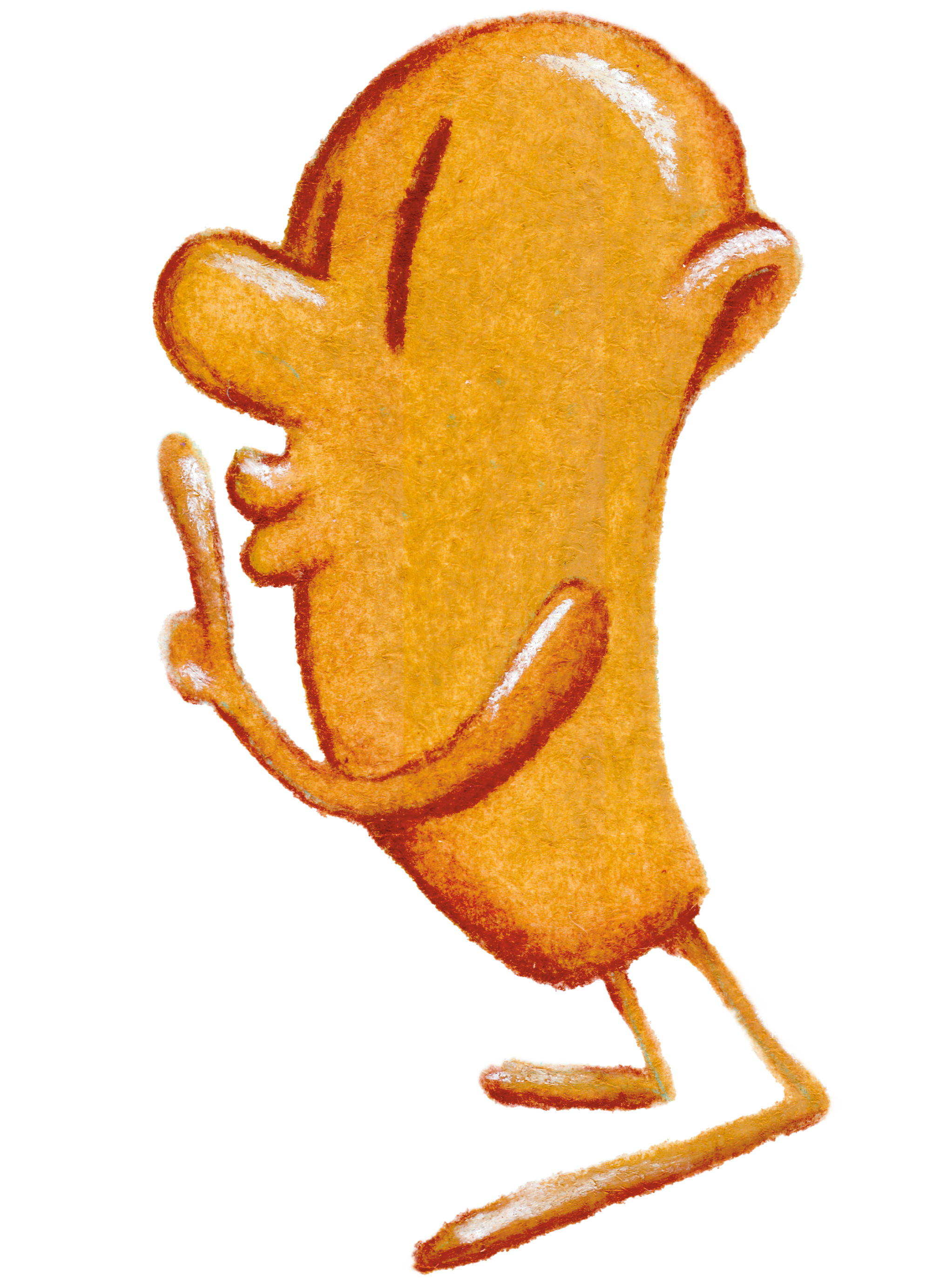 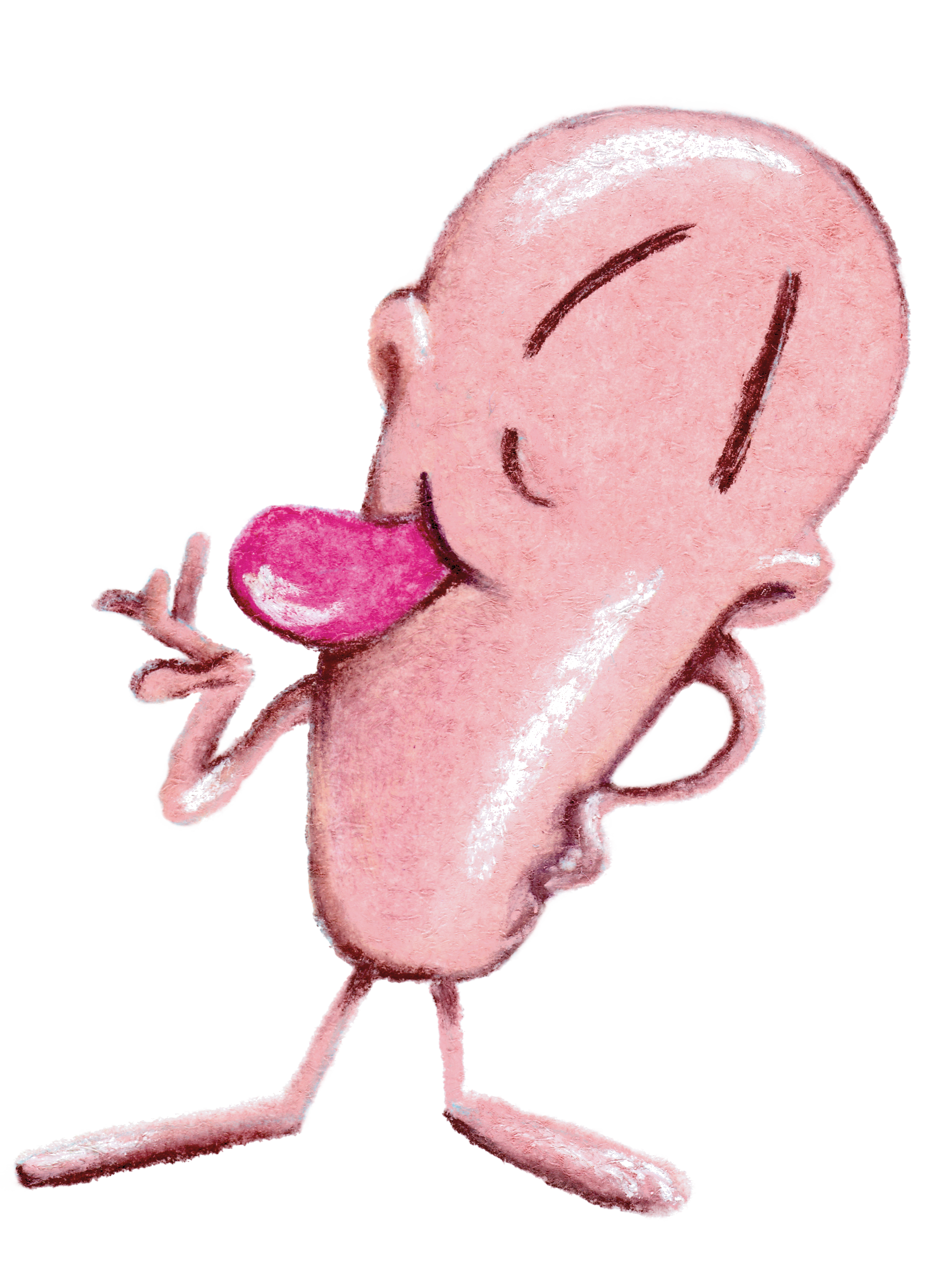 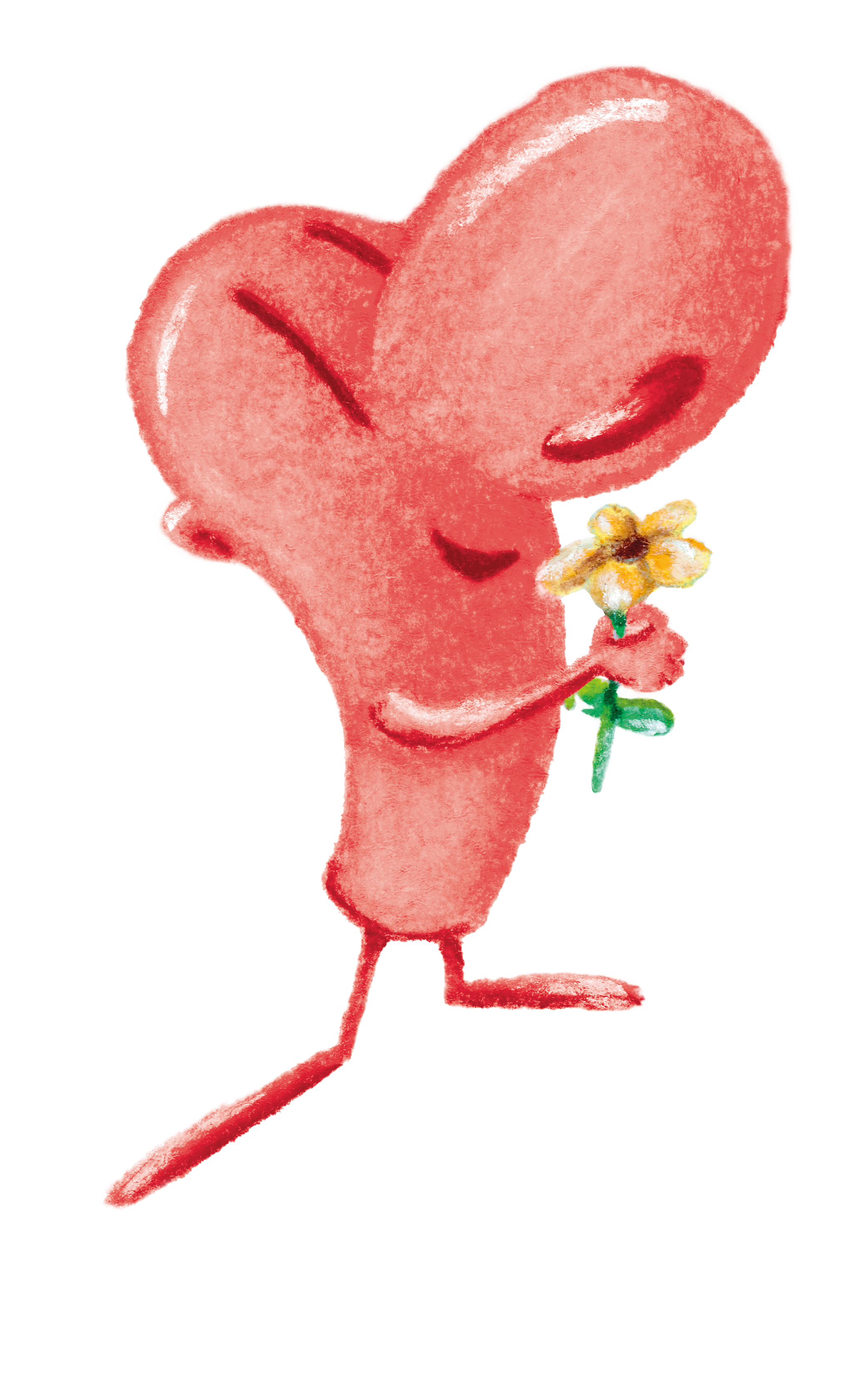 Je n’arrive pas à parler
J’ai trop mangé
Je me sens mal
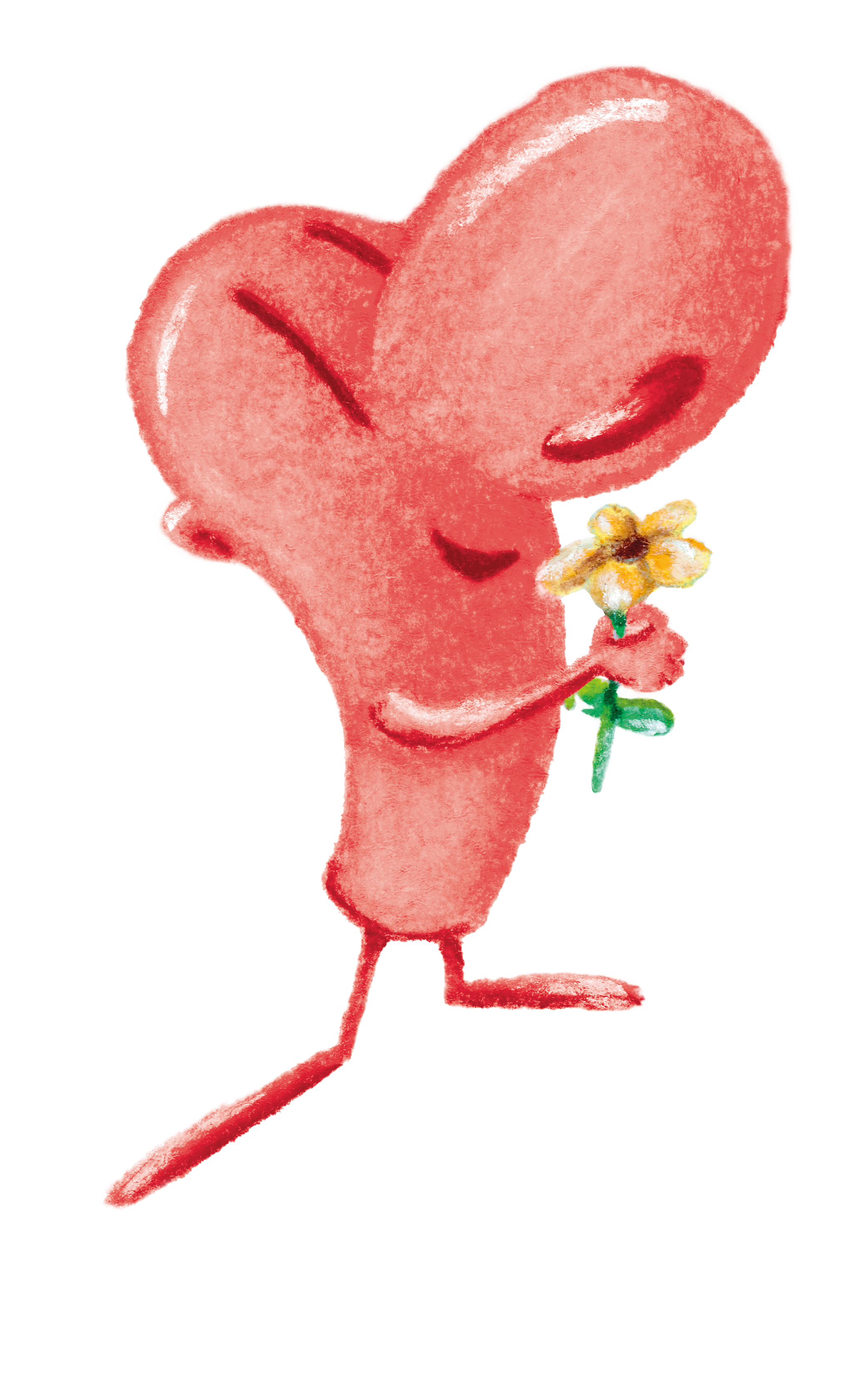 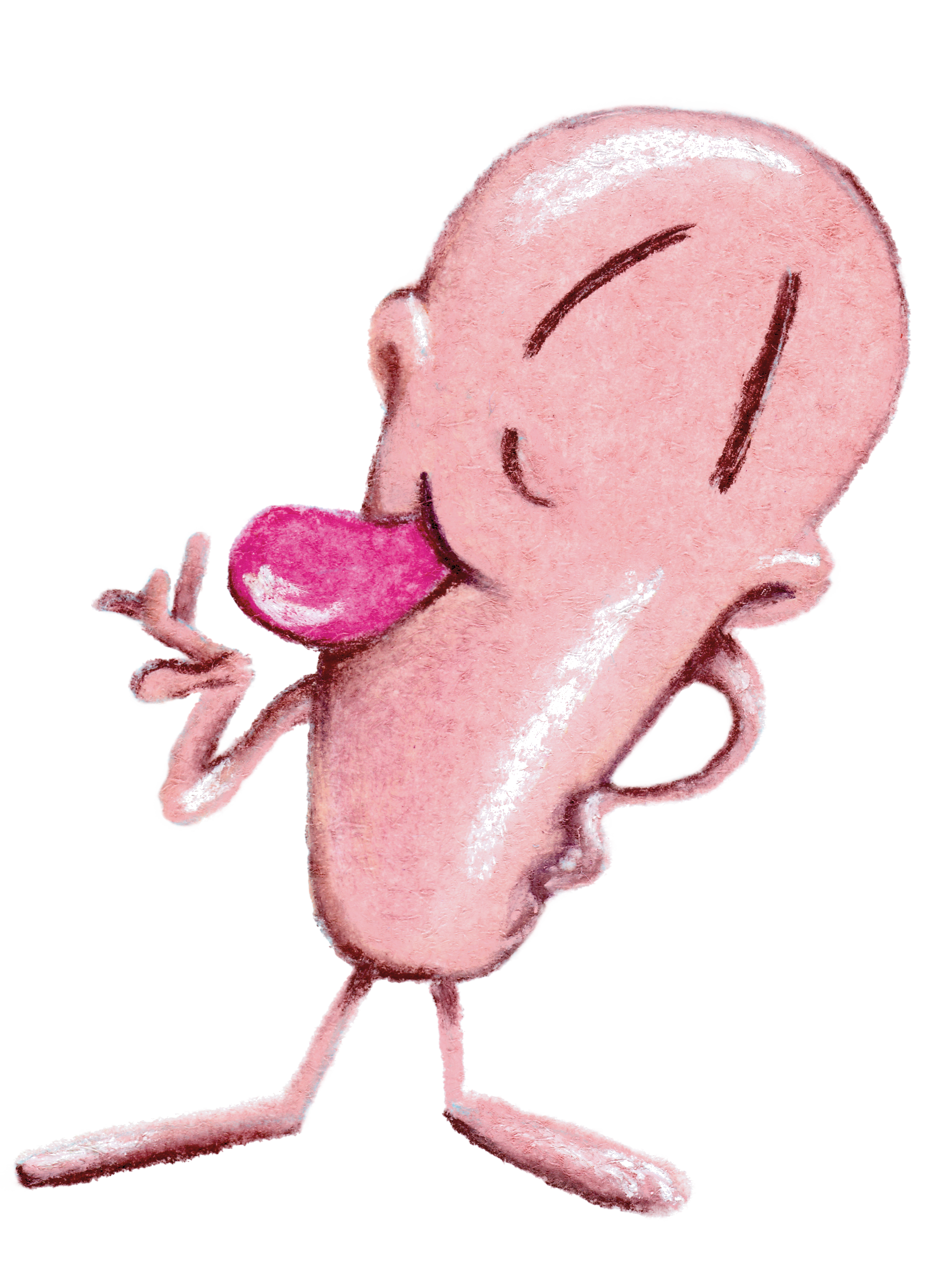 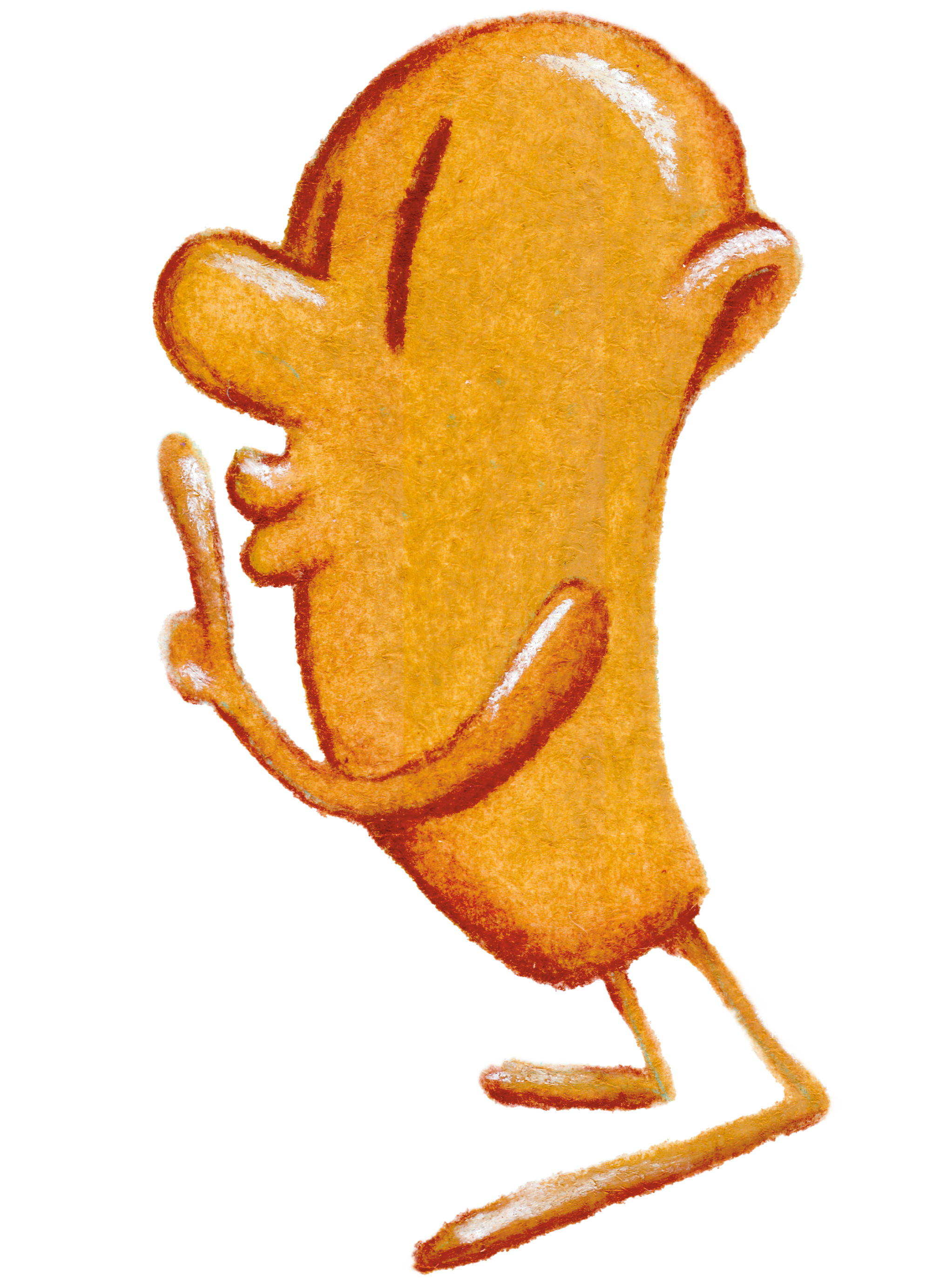 Je me sens bien
J’ai besoin de silence
J’ai bien mangé
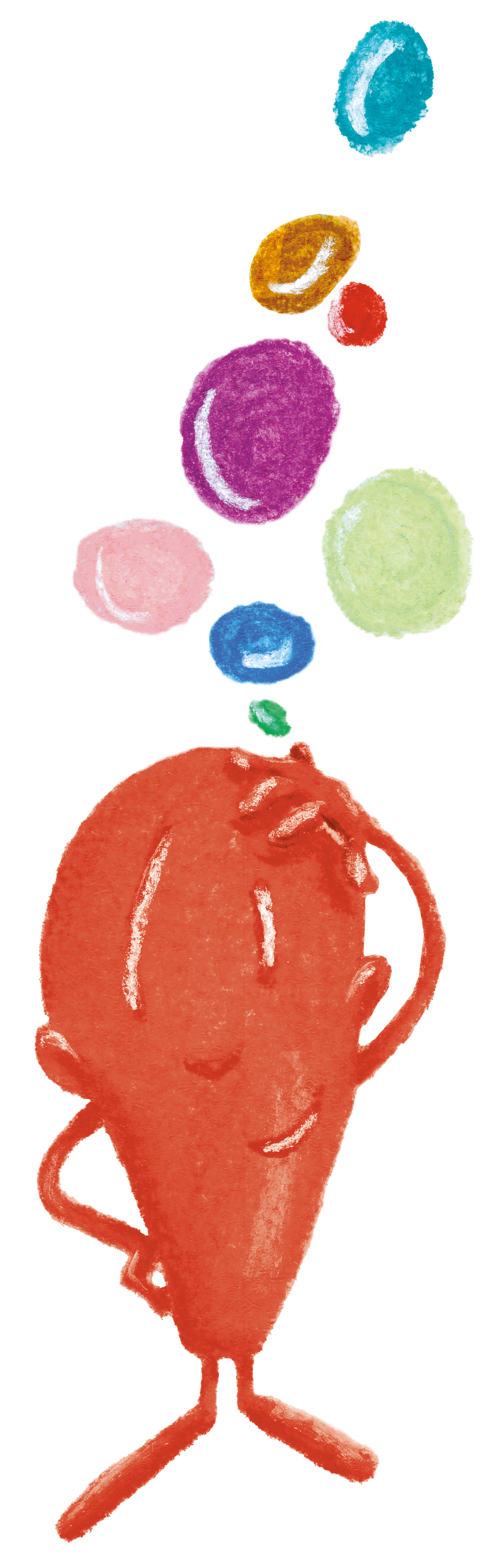 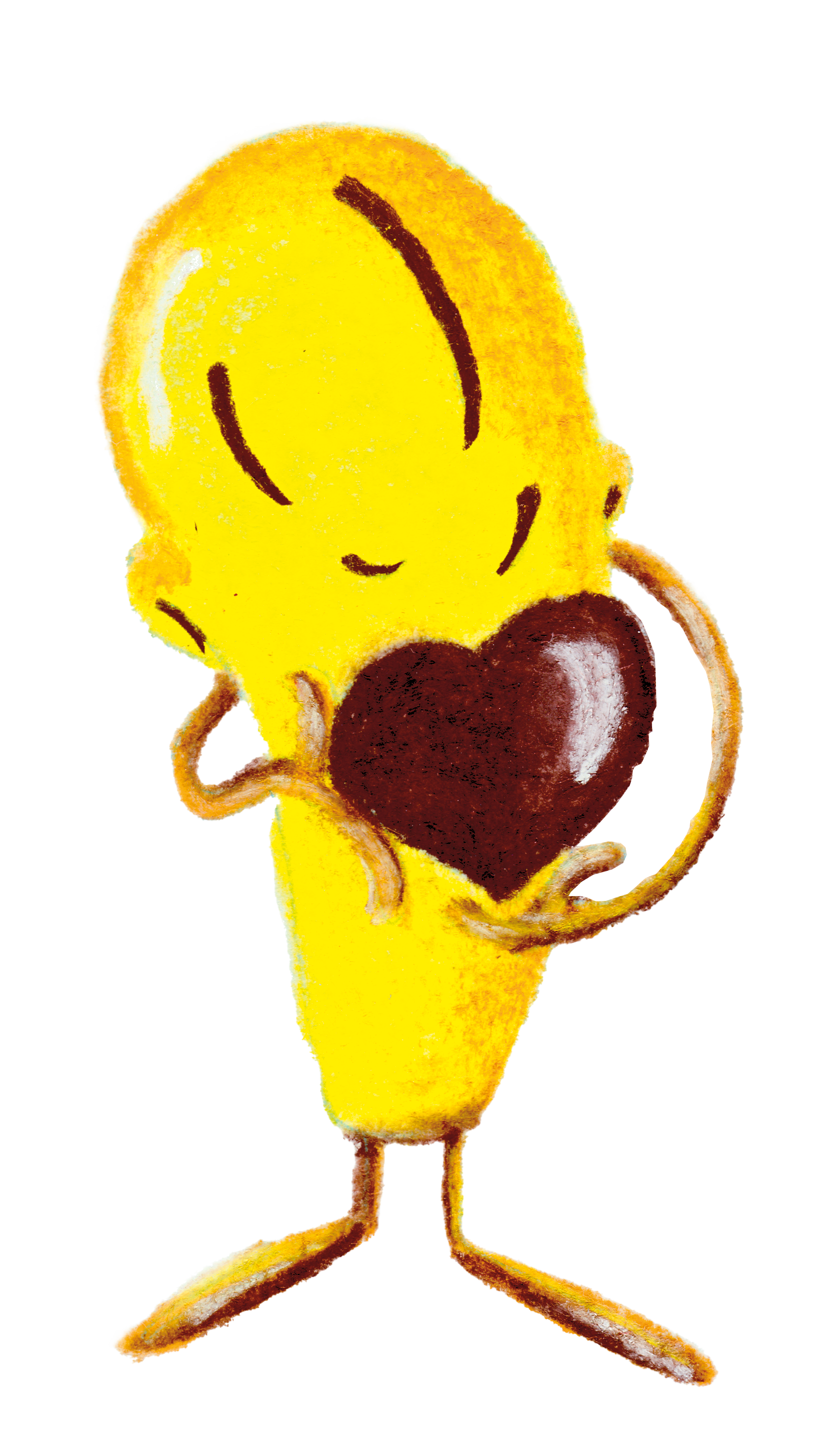 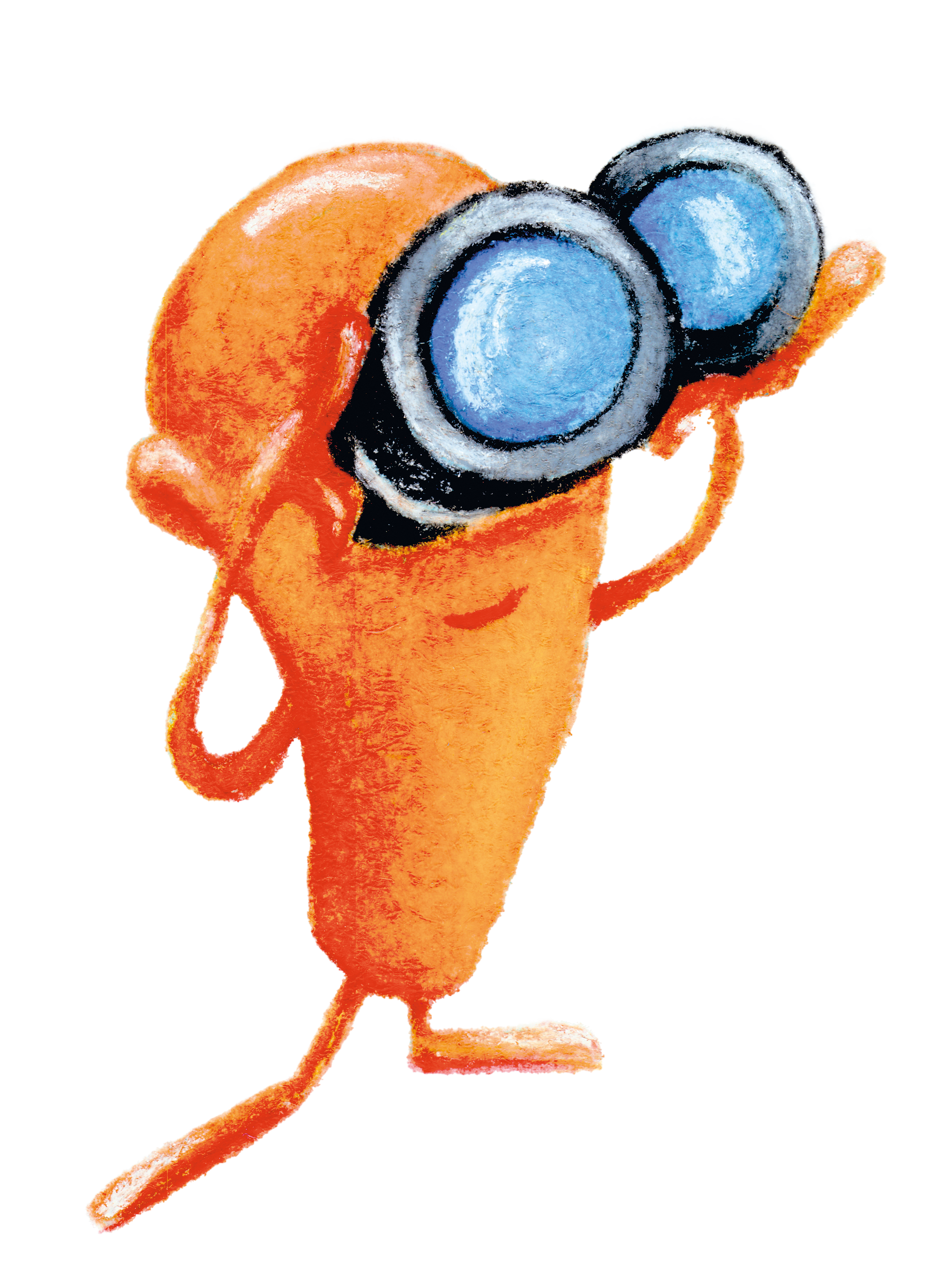 Je suis plein·e d’énergie
Je suis triste
Je suis en colère
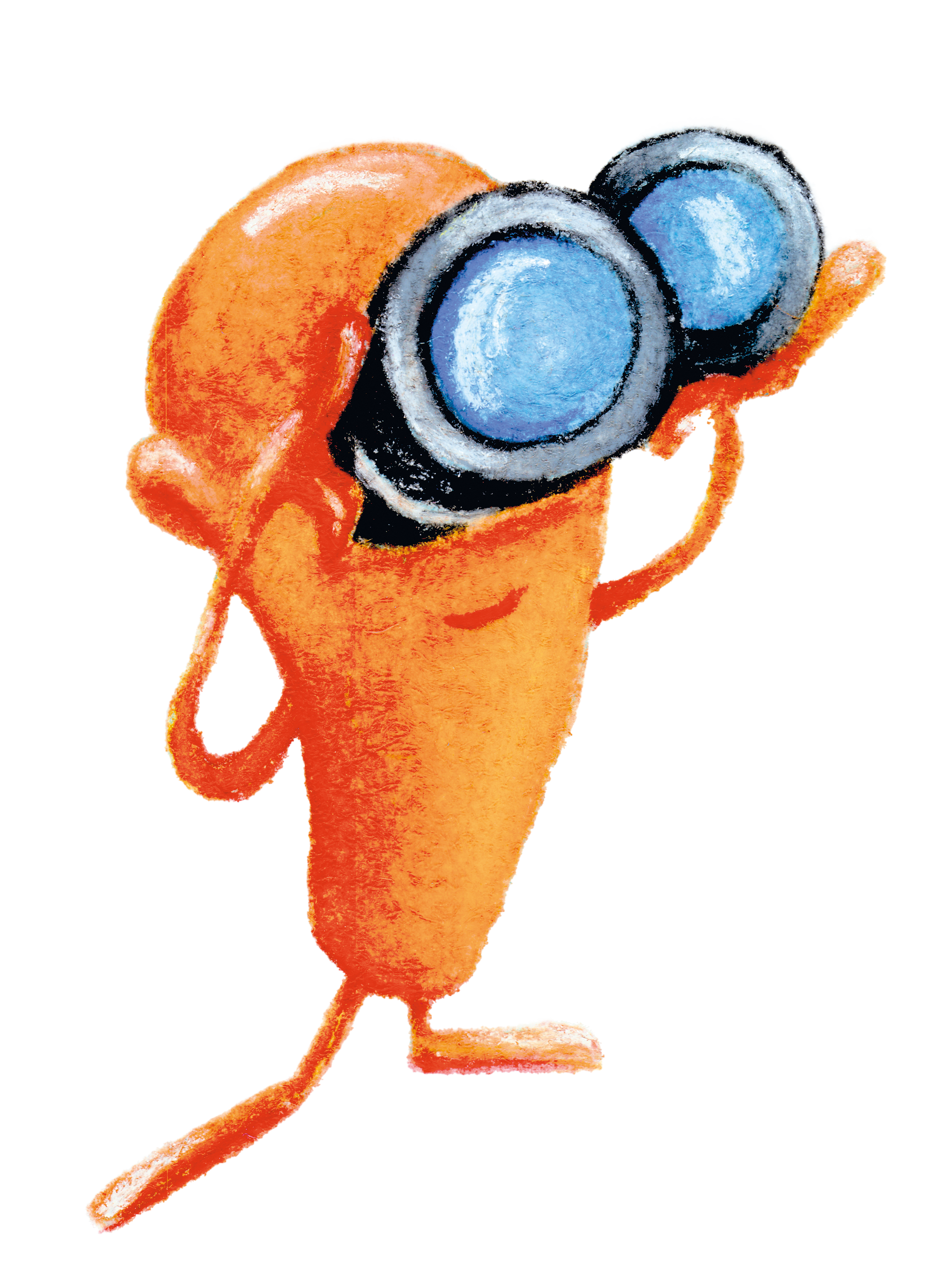 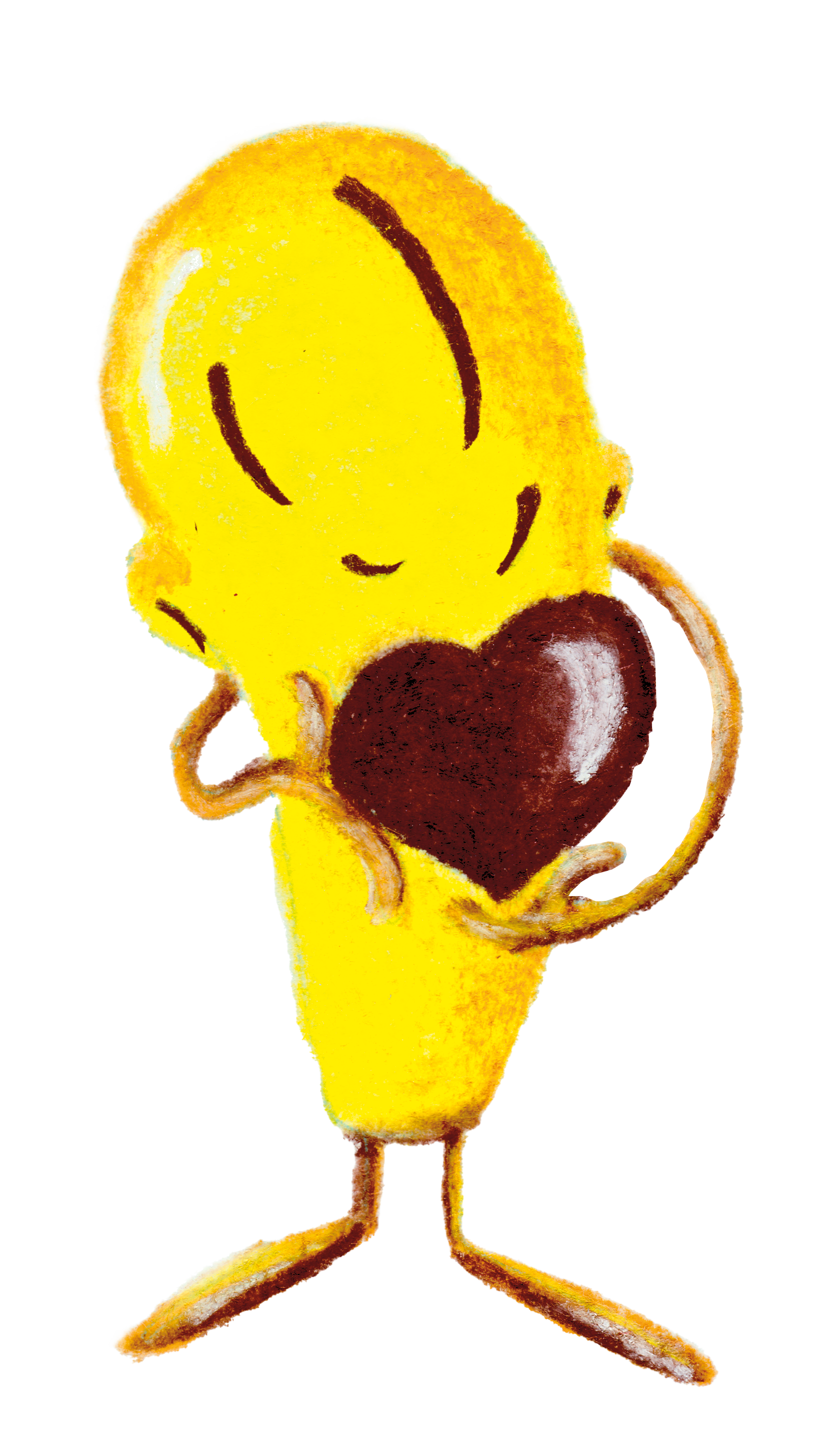 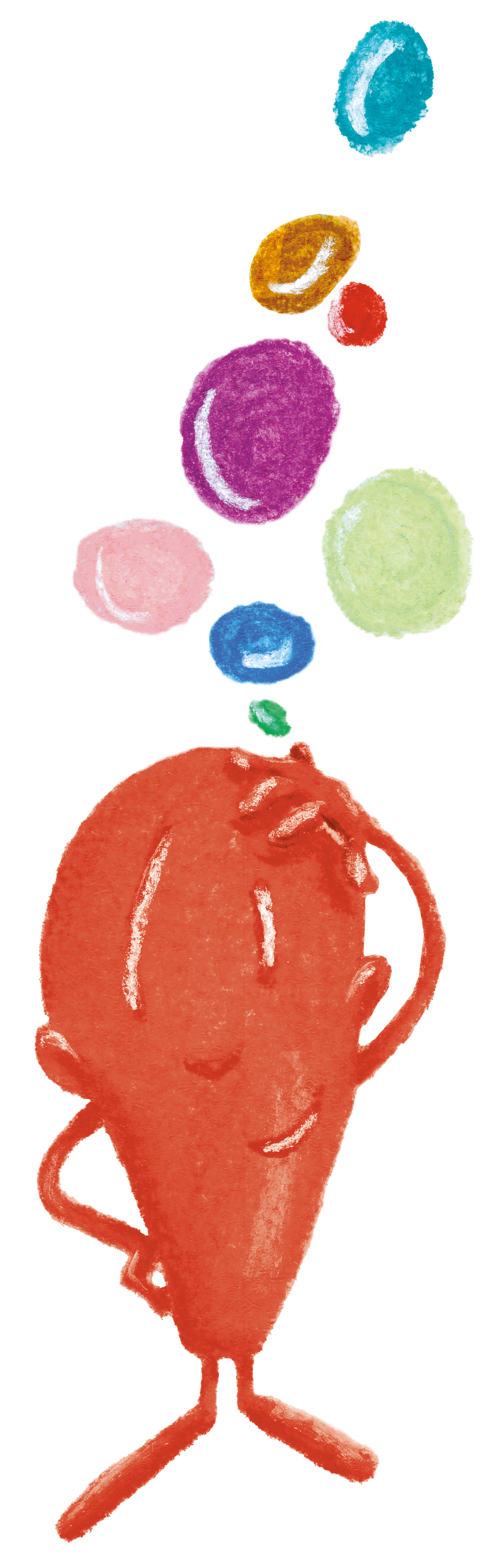 Je suis stressé·e
Je suis content·e
Je suis en paix
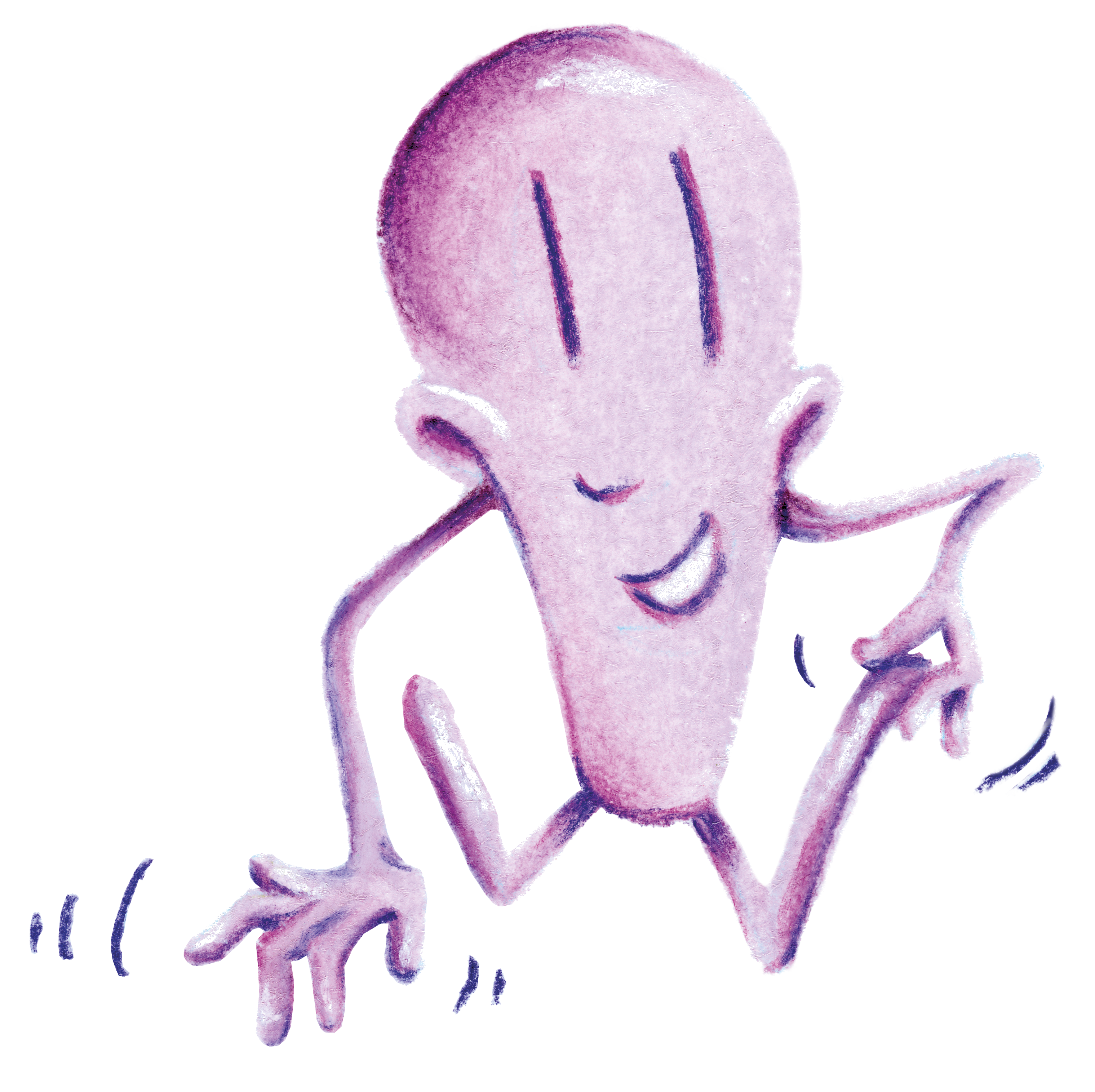 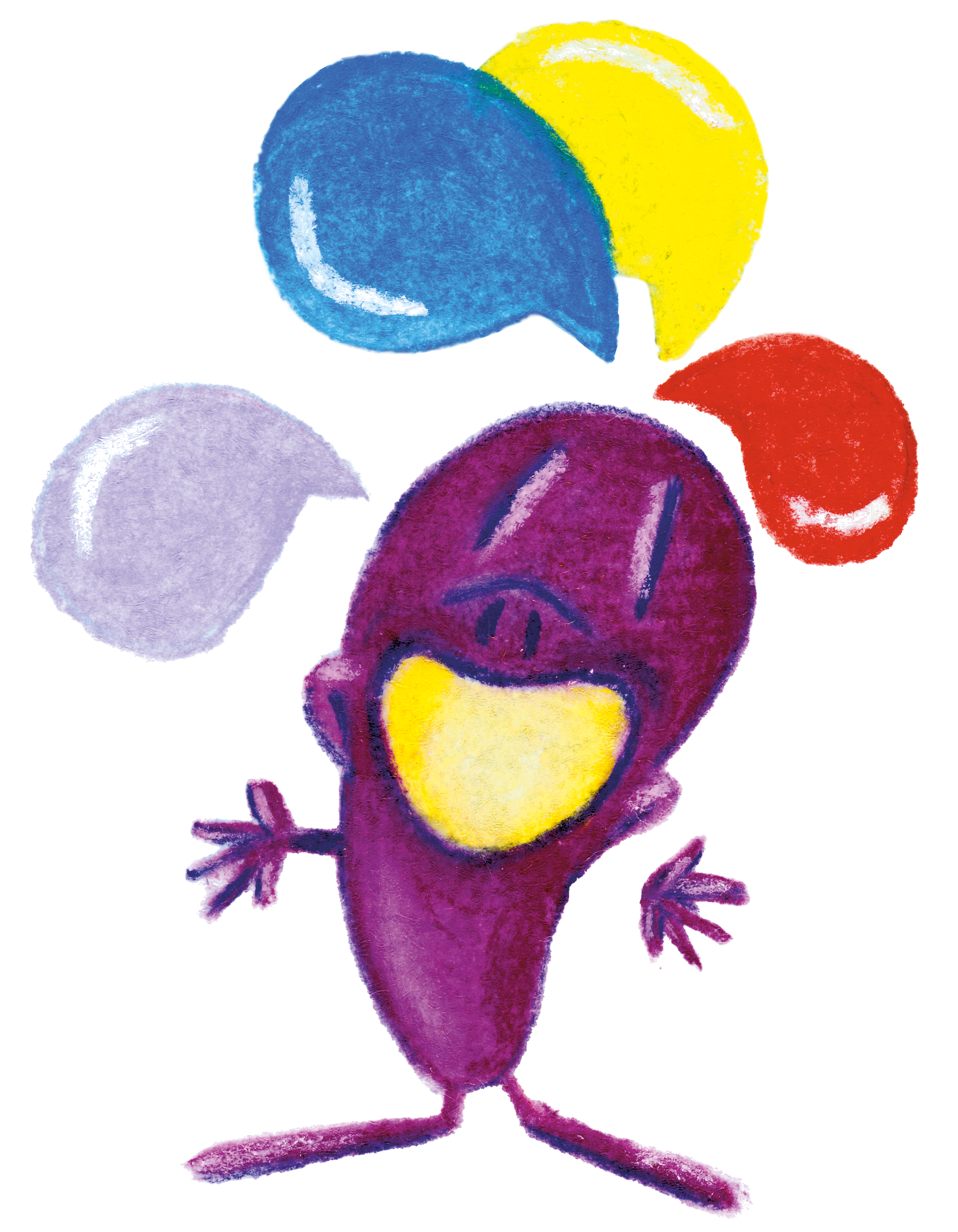 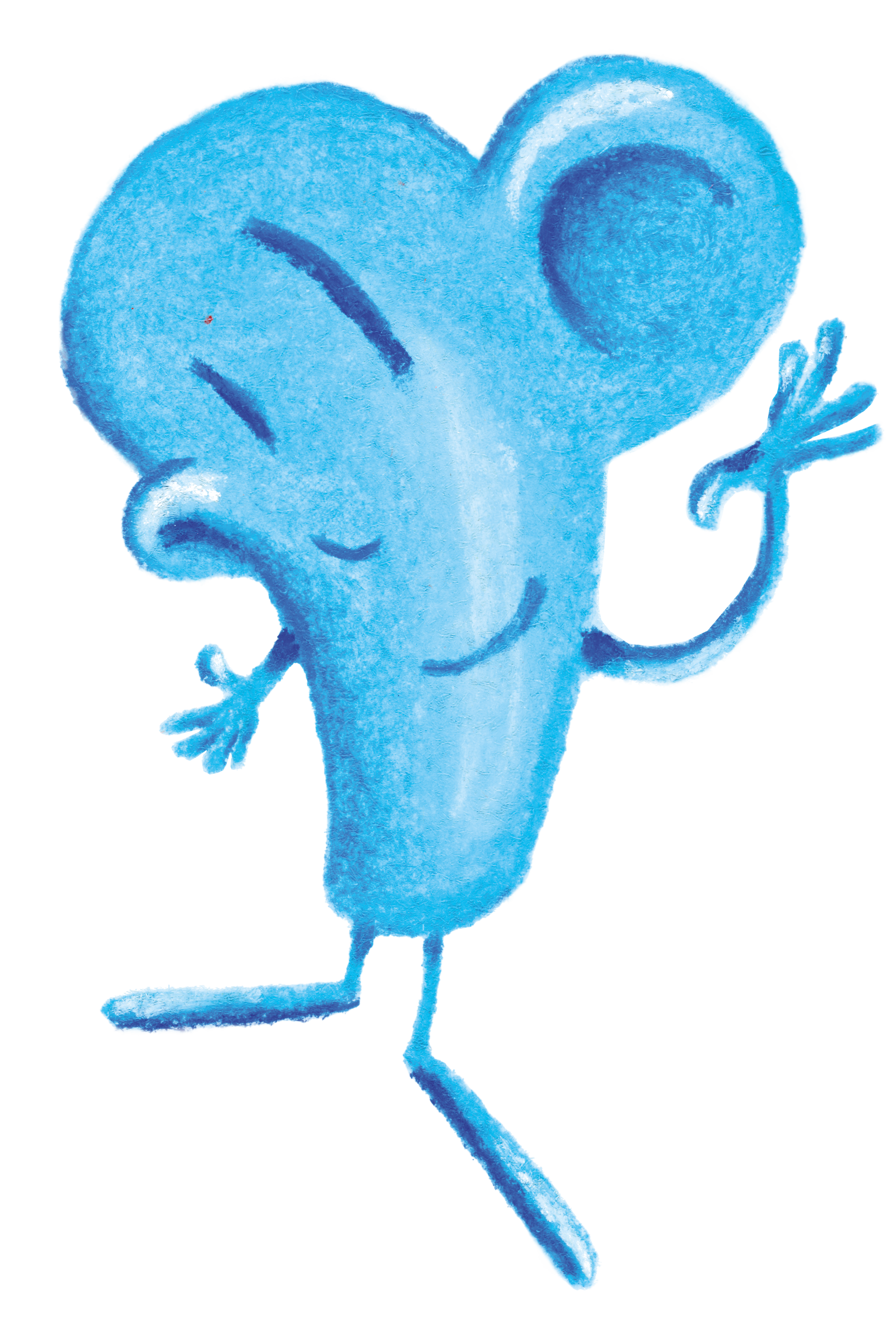 J’ai besoin d’aide
J’ai besoin de crier
Je m’ennuie
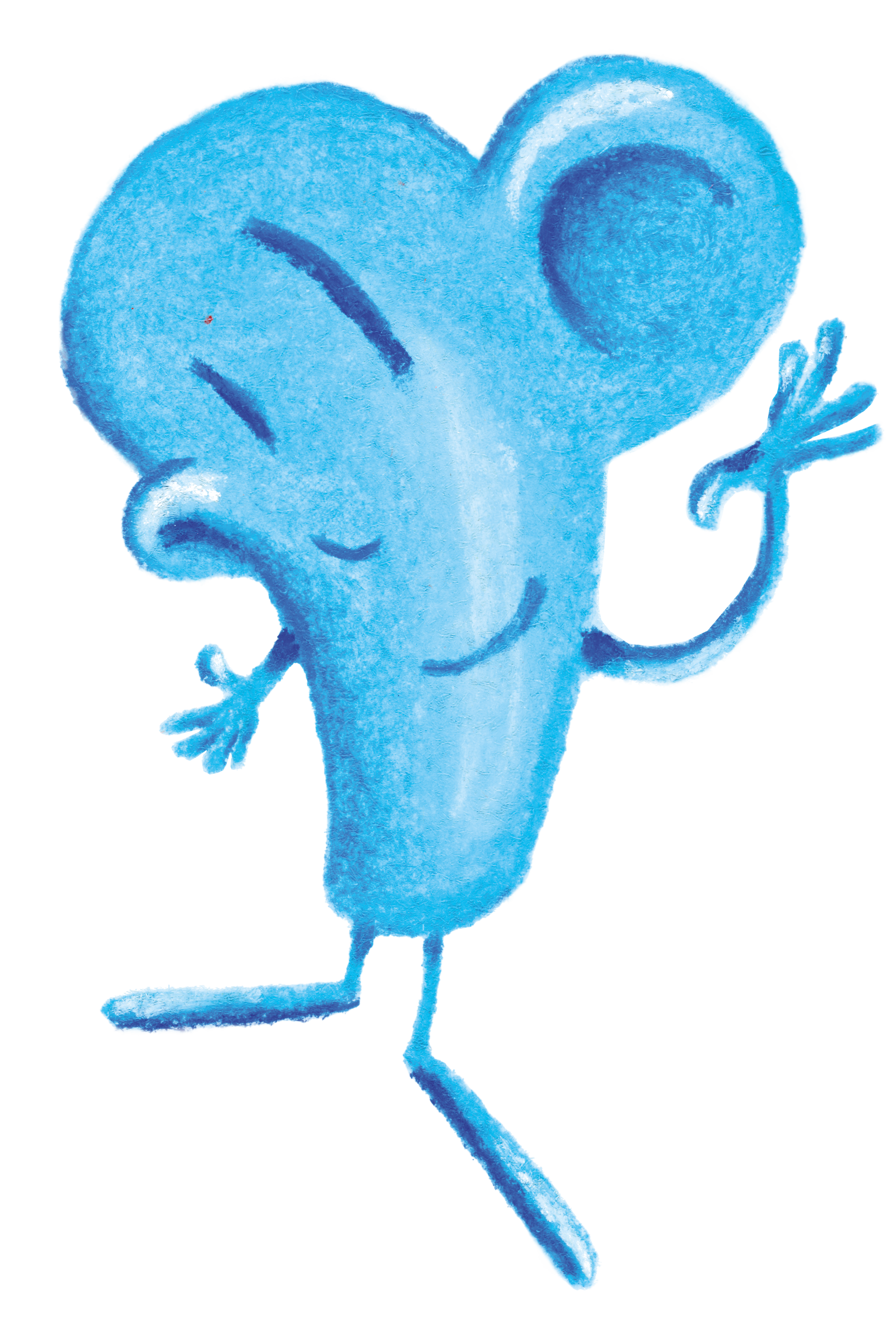 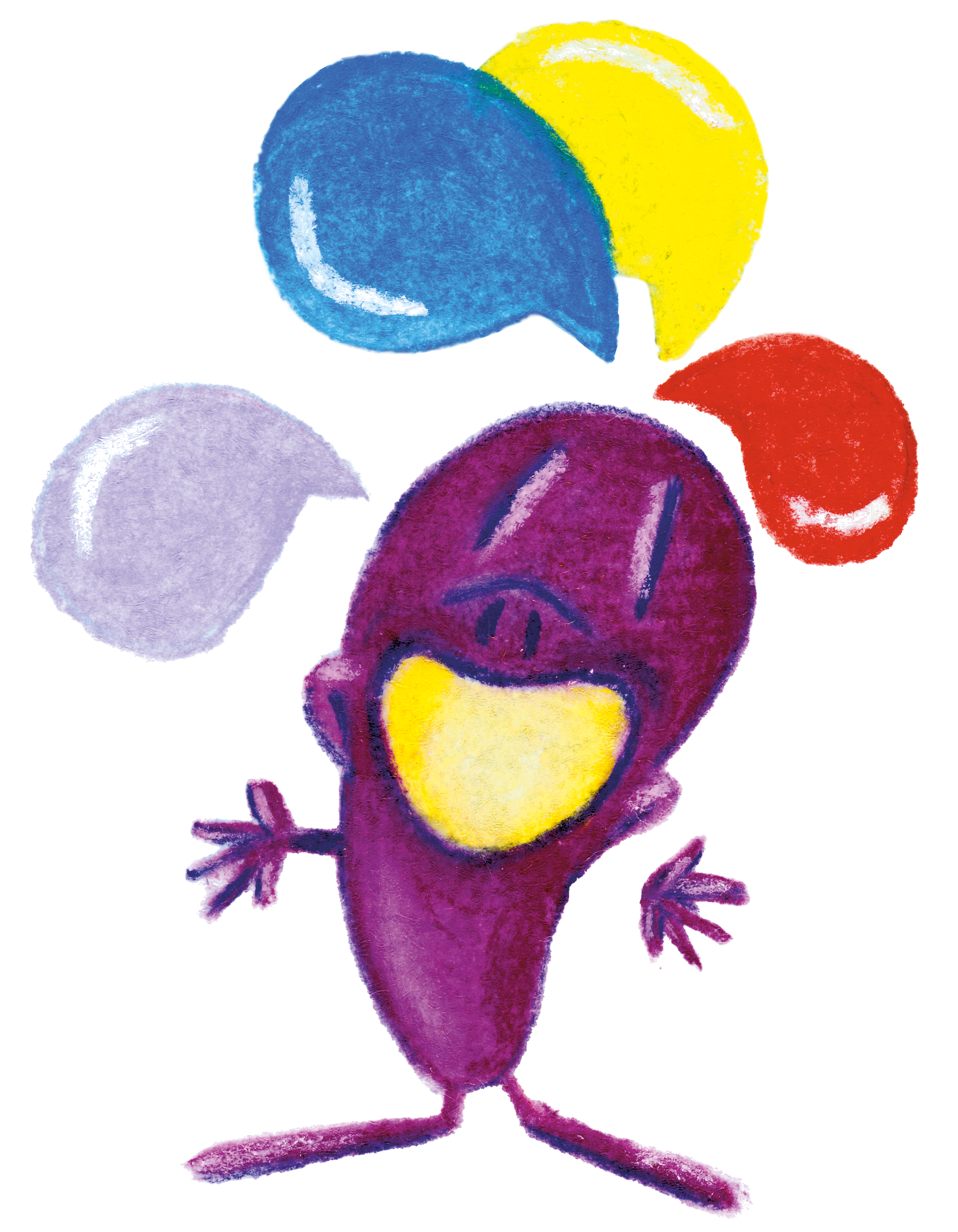 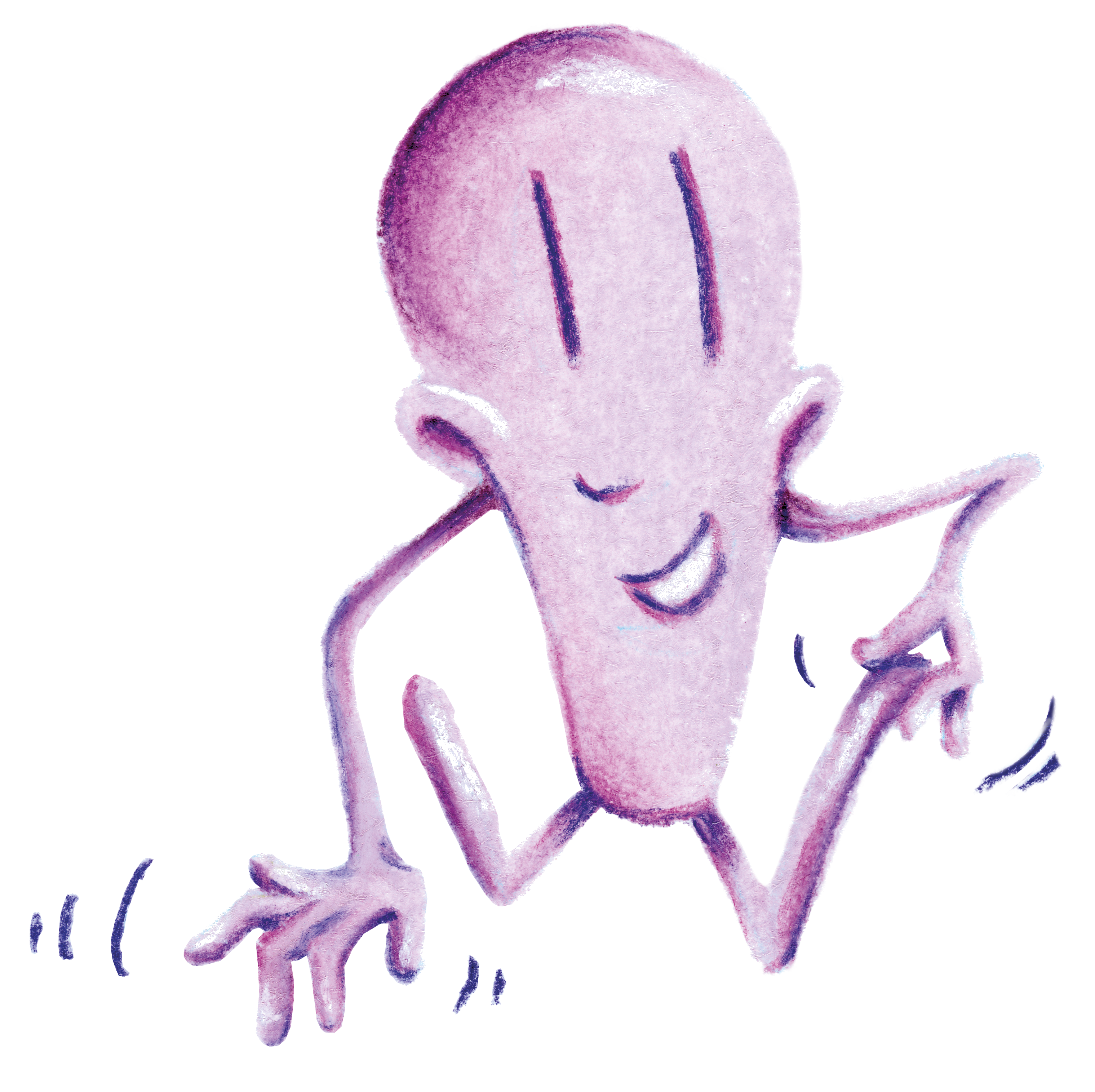 J’ai envie d’aider
Je suis prêt·e à écouter
J’ai envie de raconter
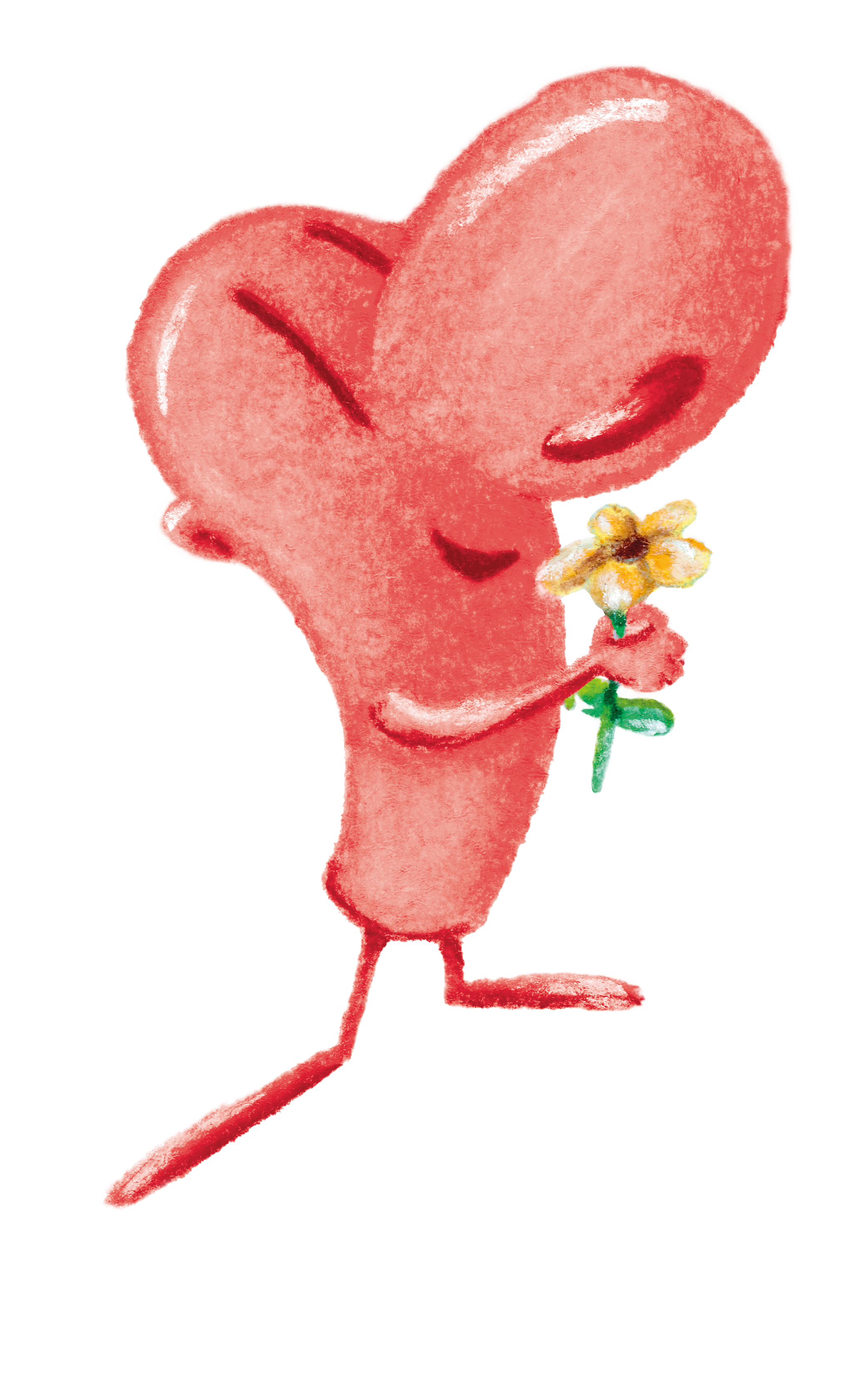 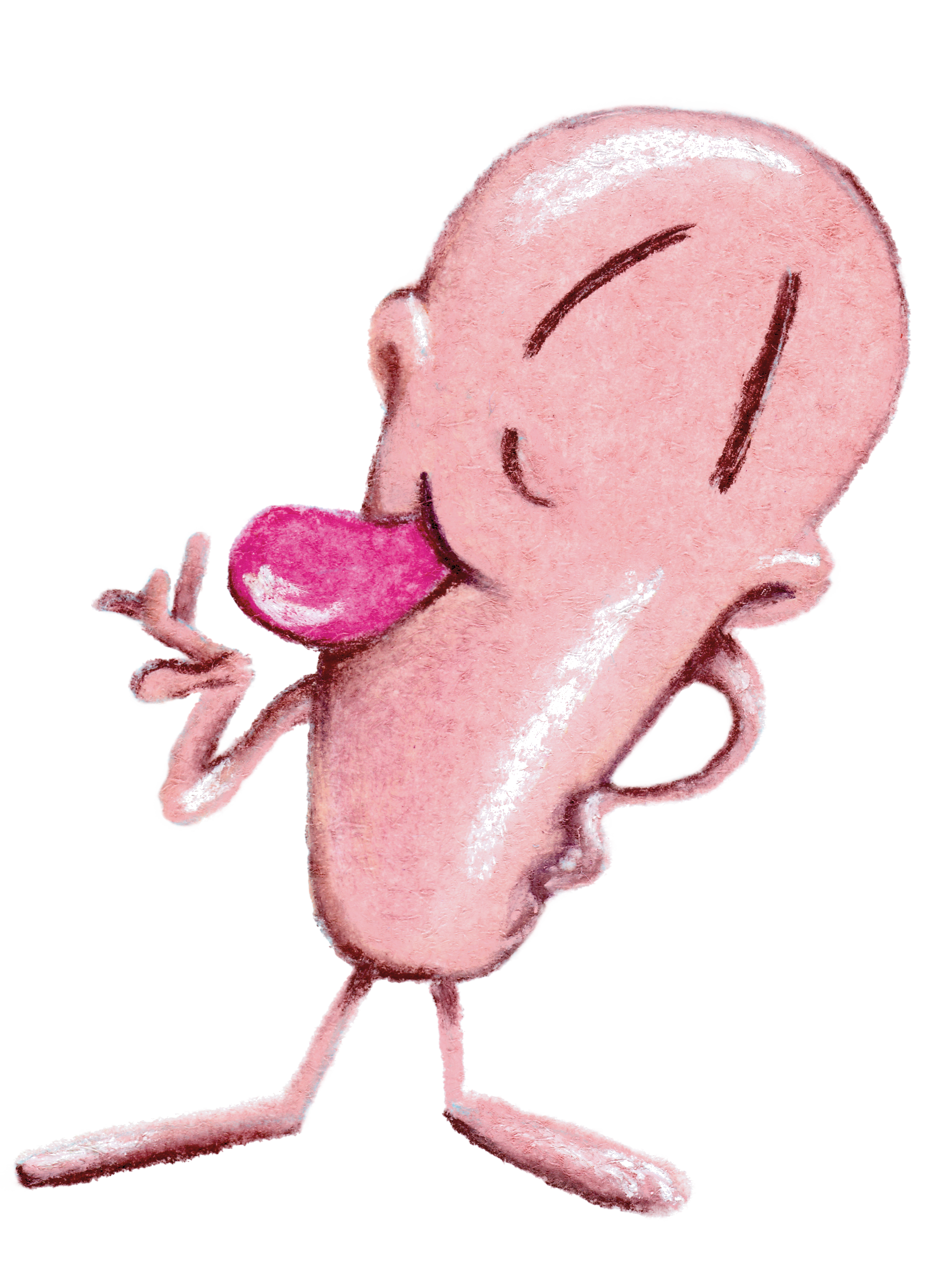 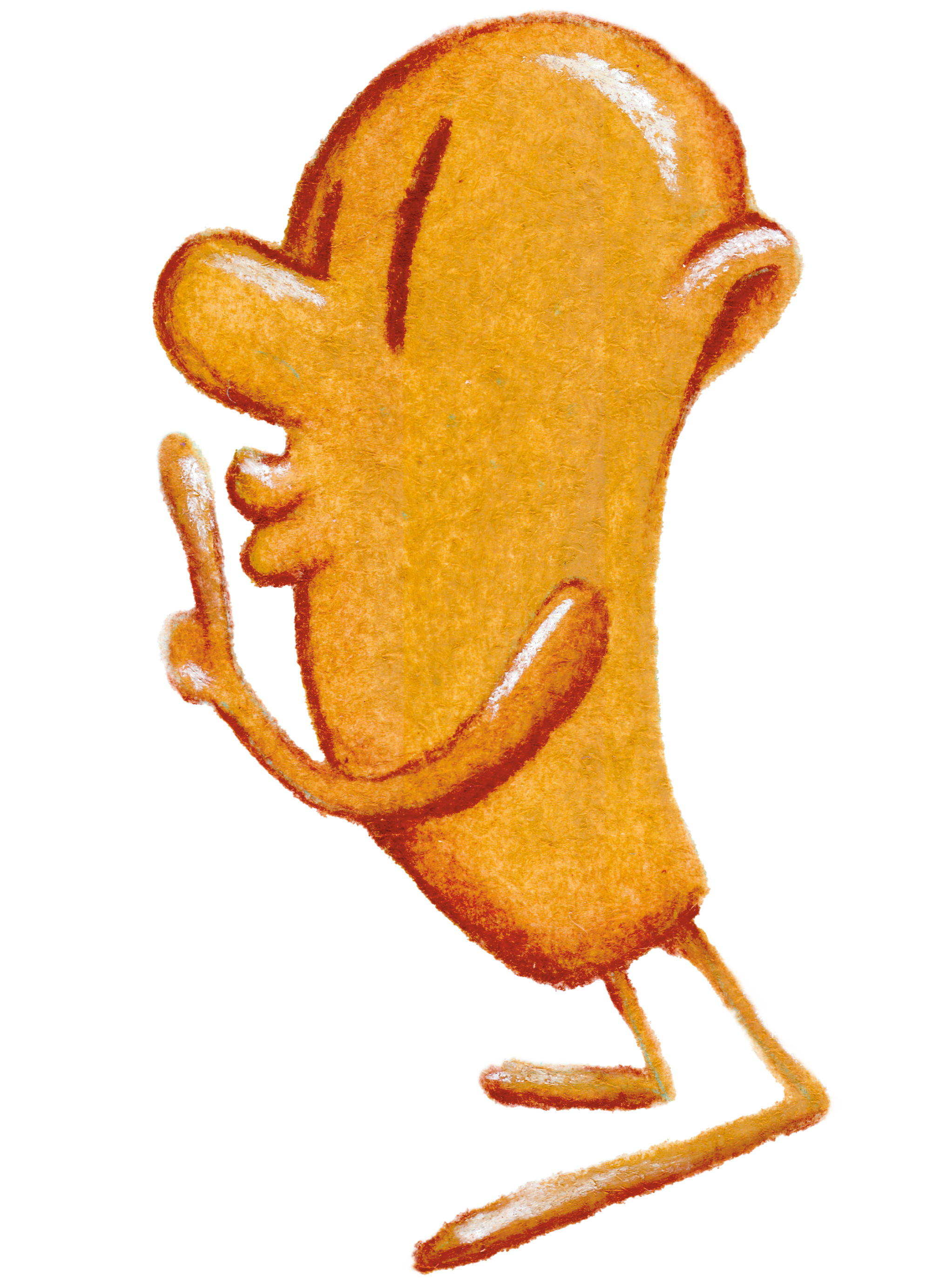 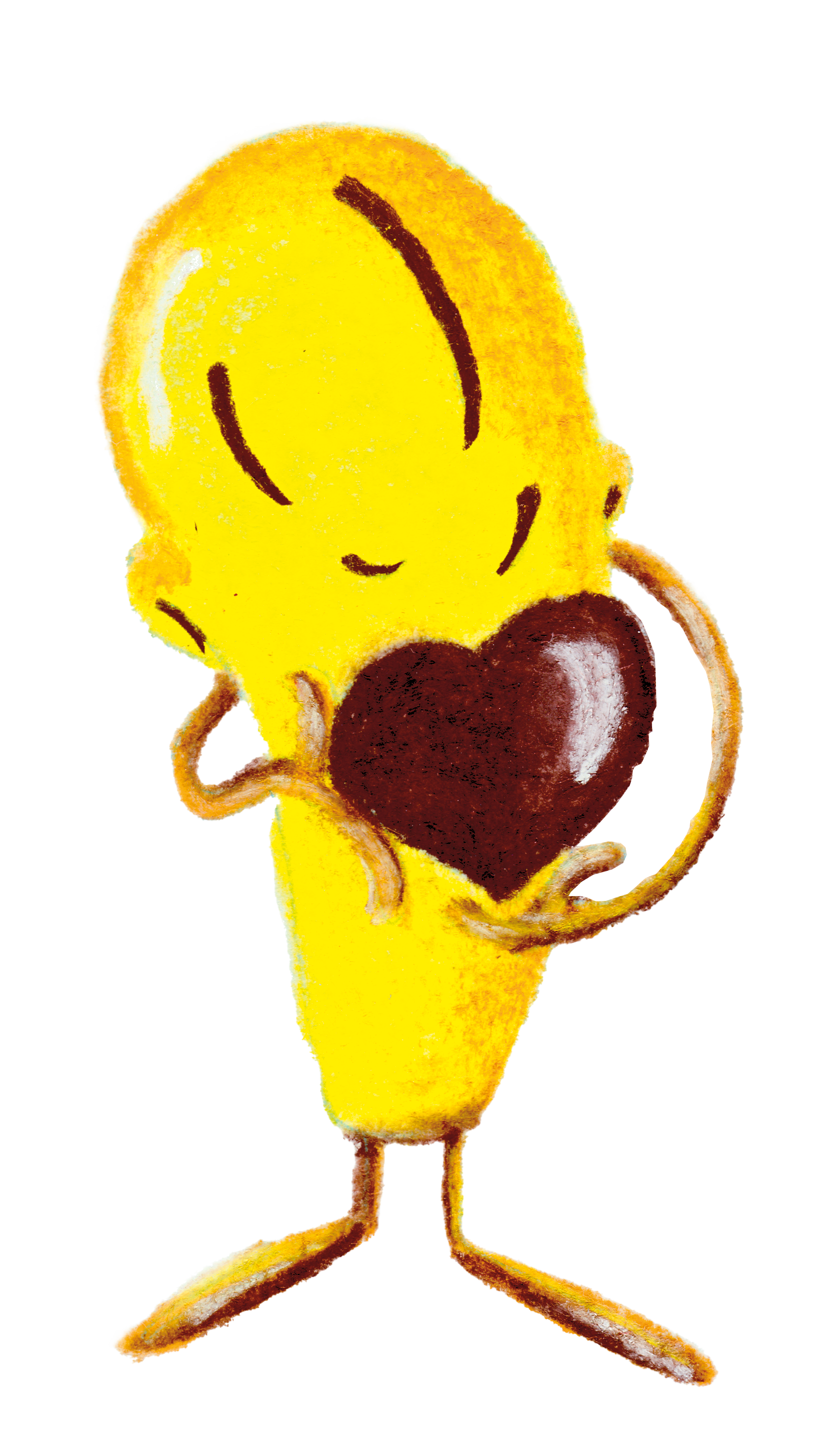 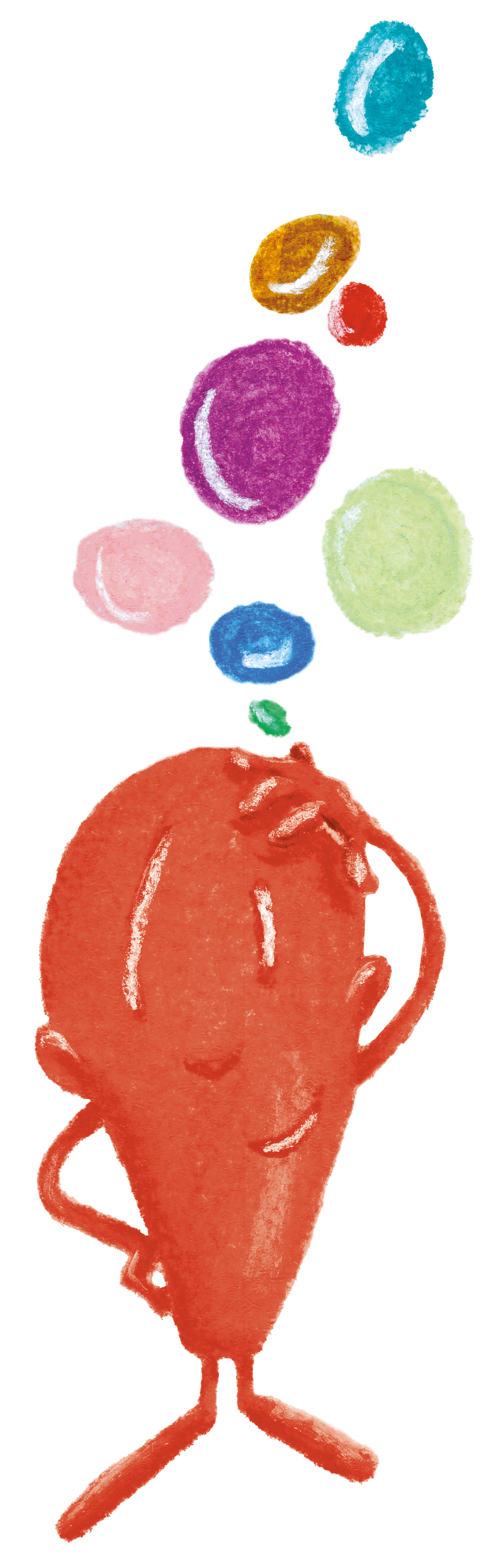 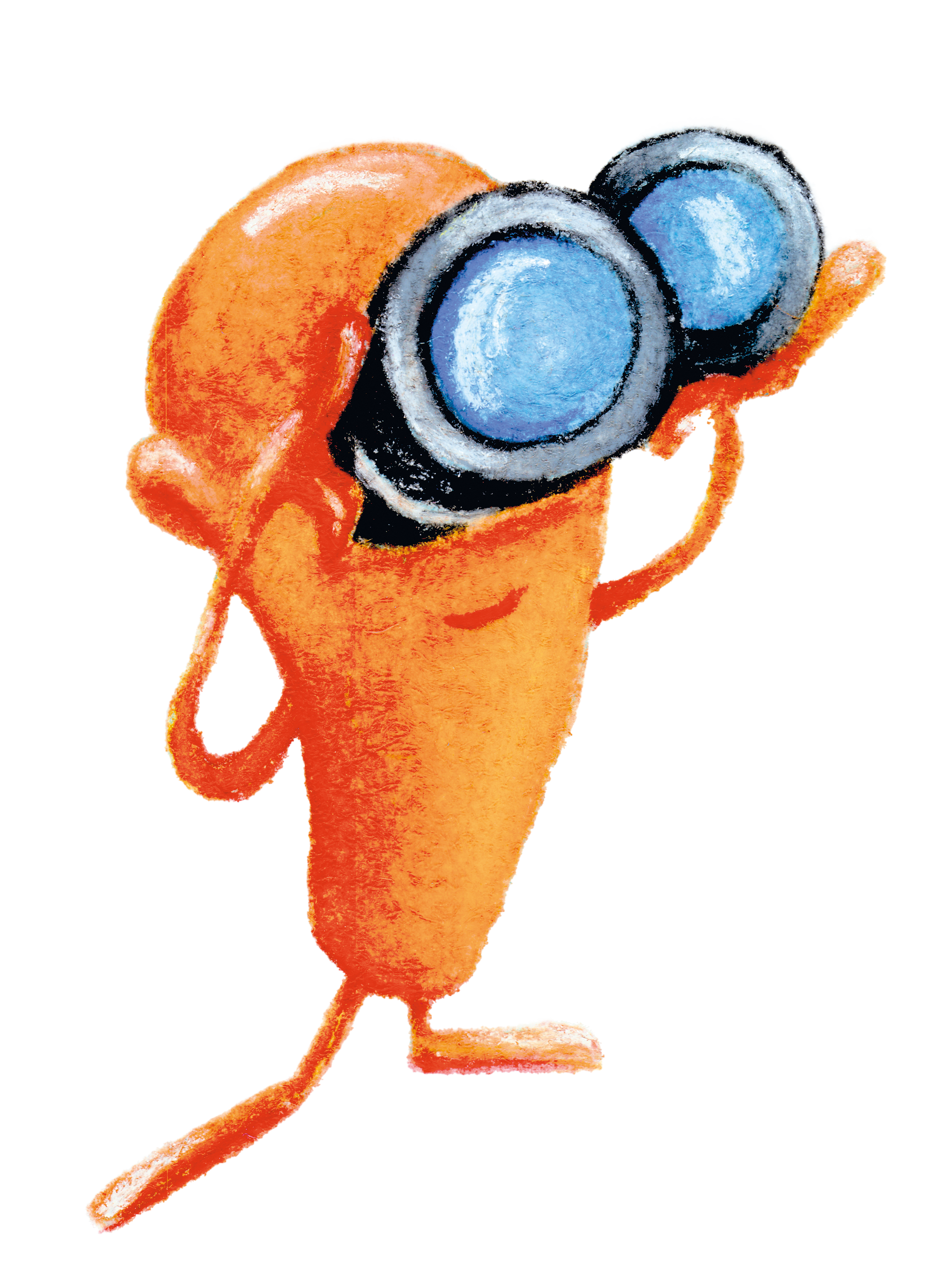 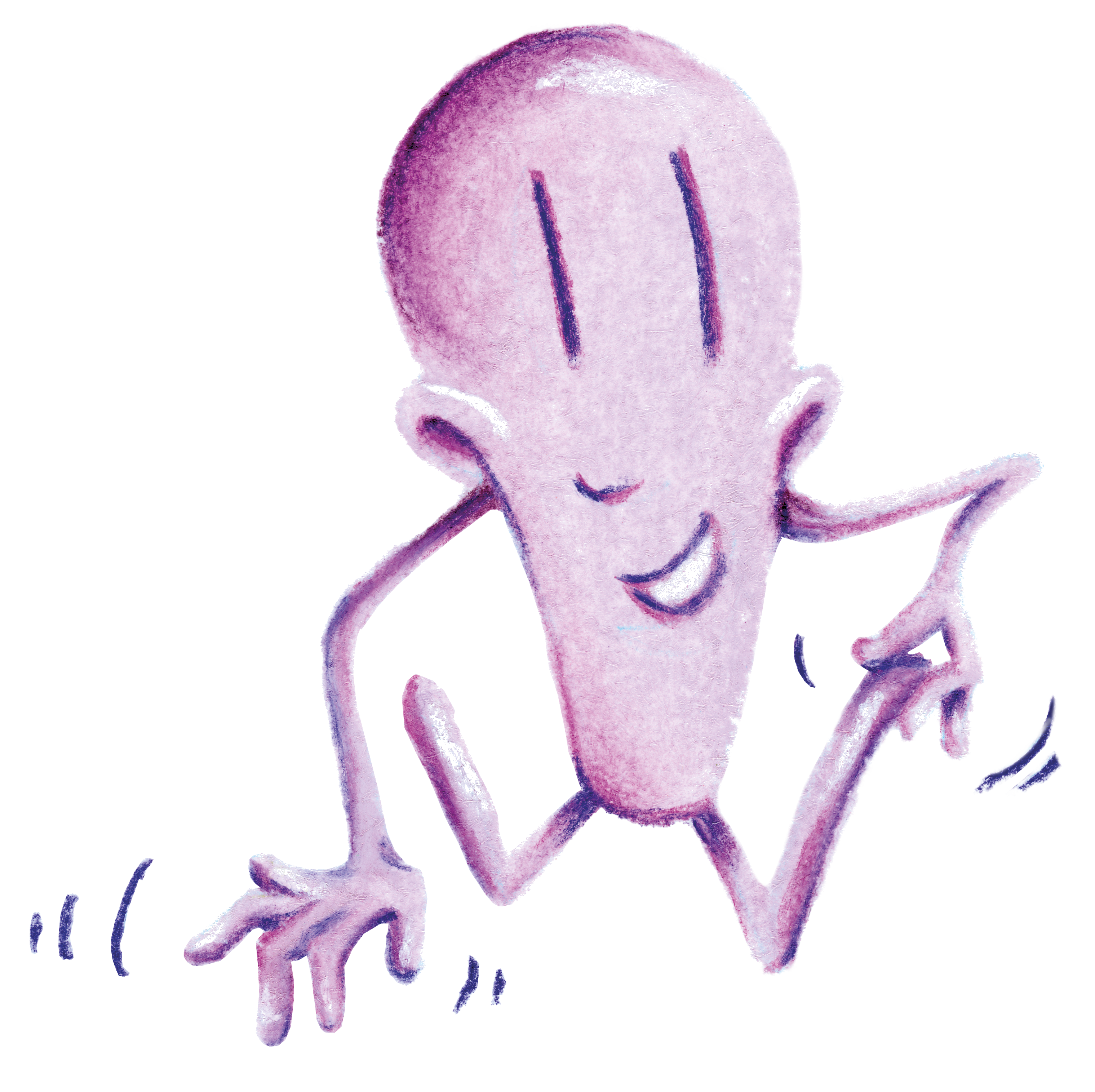 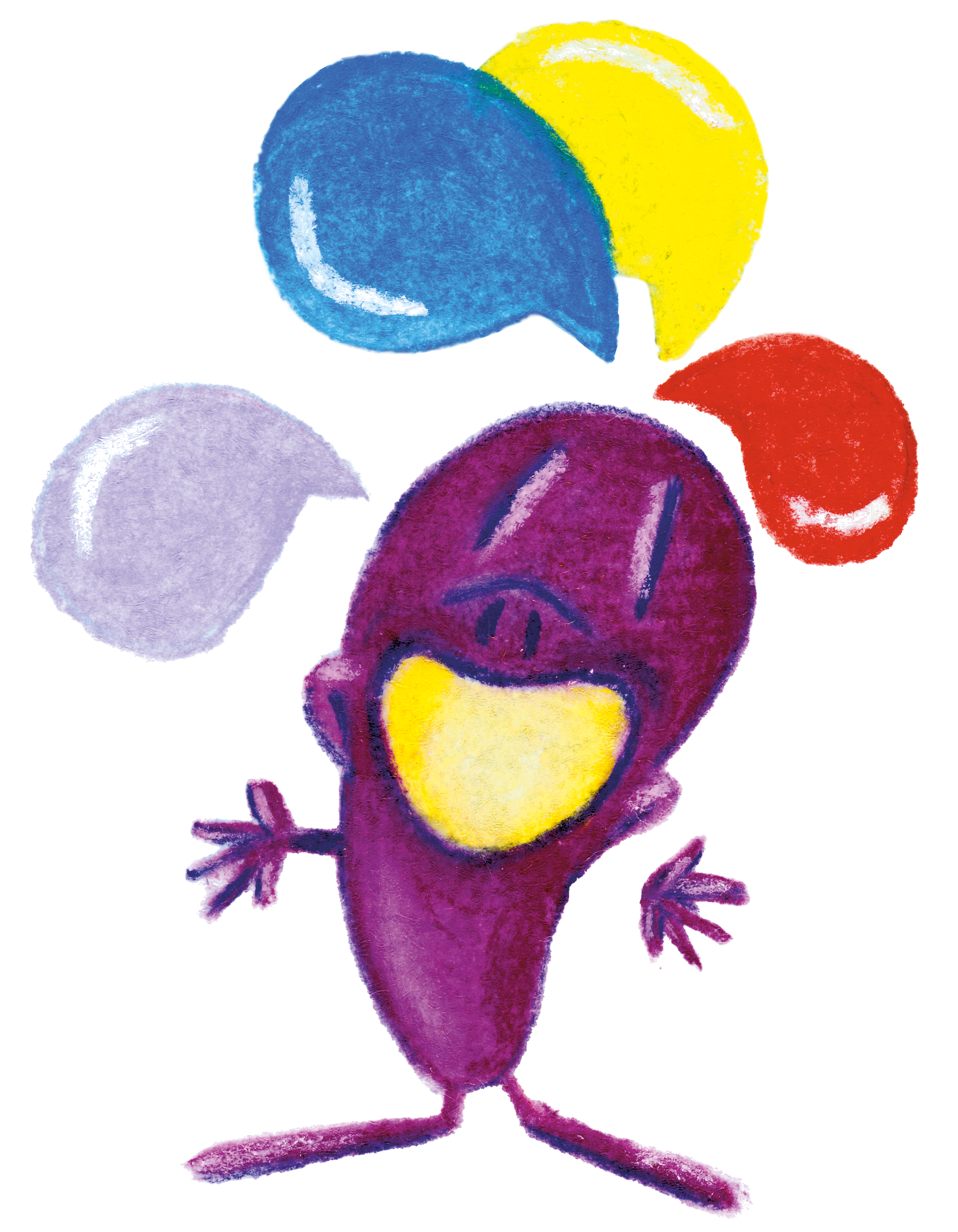 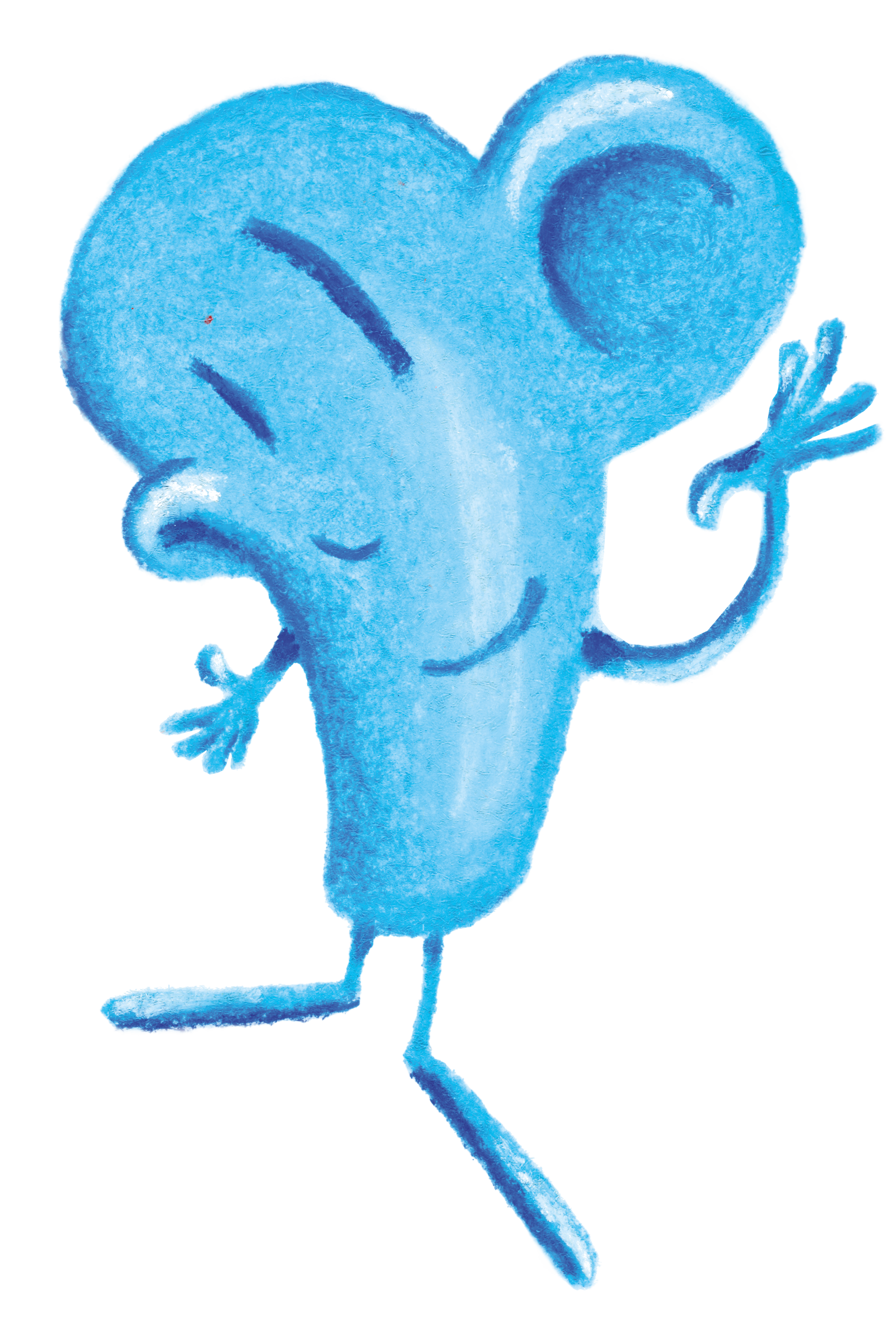